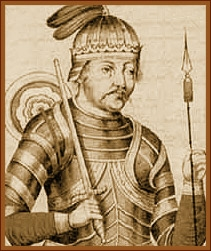 Дата: дд/мм/гг.
Тема урока: «Первые русские князья»
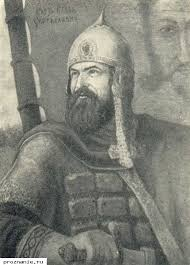 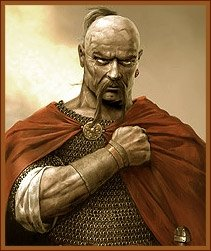 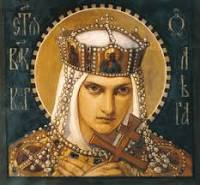 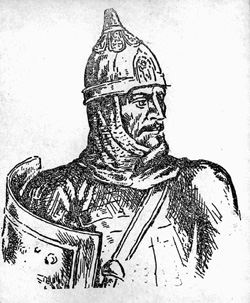 Каких задач мы должны достичь на уроке?
Вопрос урока: В чем значение изменений, введенных в управление Древнерусским государством княгиней Ольгой?
Таблица «Деятельность первых русских князей»
Чем правление княгини Ольги отличалось от правления остальных князей?
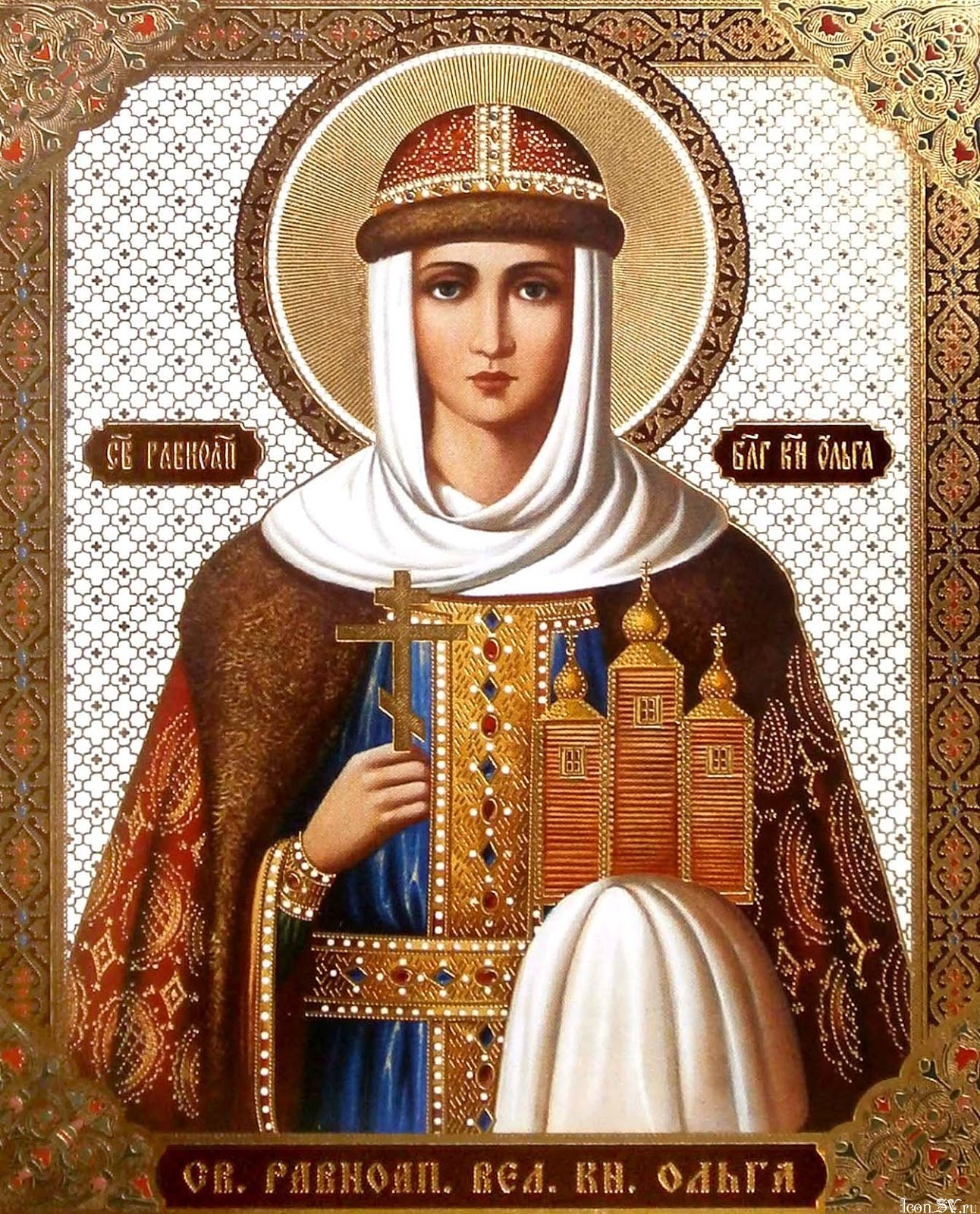 Вопрос урока: «В чем значение изменений, введенных в управление Древнерусским государством княгиней Ольгой?»
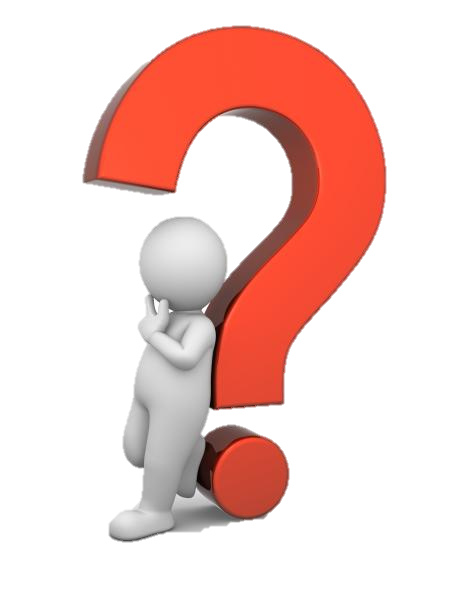 Подумайте!
1.Что понравилось на уроке?
2.Что не понравилось?
3.Что было сложным?
4.Что хотелось бы узнать подробнее?
Домашнее задание